PLAYING THE CARDS YOU’VE BEEN DEALT
MOLLY BARRETT
Owner, Maggie & Moe’s Poplar Flowers & Decor,
Co-Founder, PS We Love You Fund
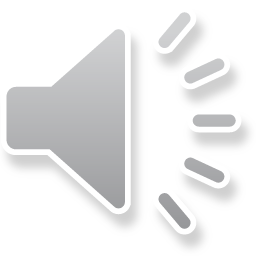 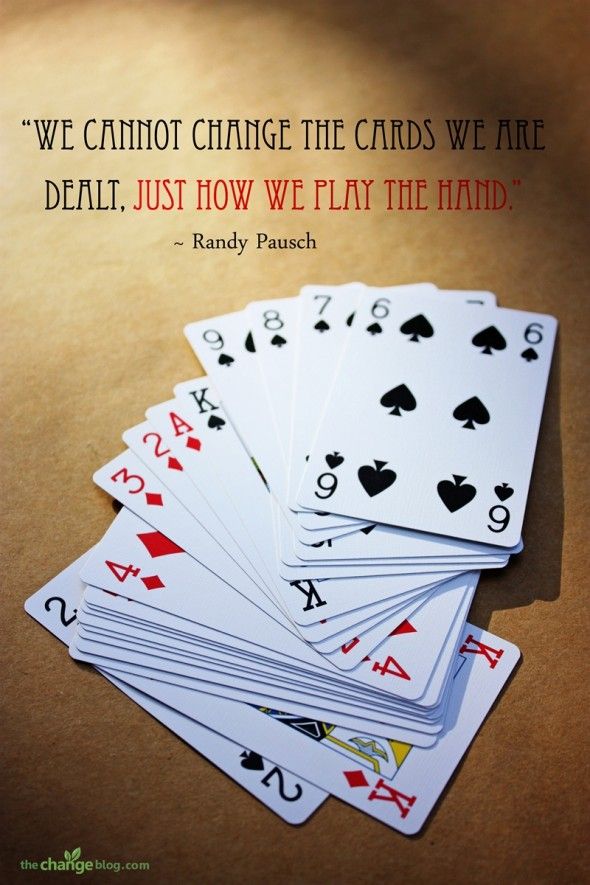 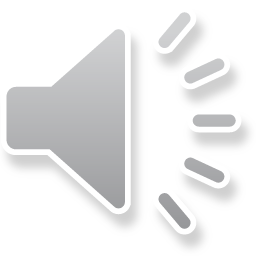 Overview
Personal Background
Our Cards
To Play or Fold
Change of Game
Q&A
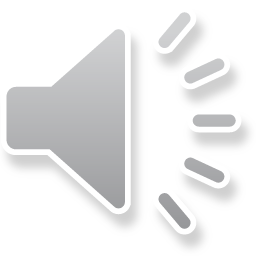 A Little About Us
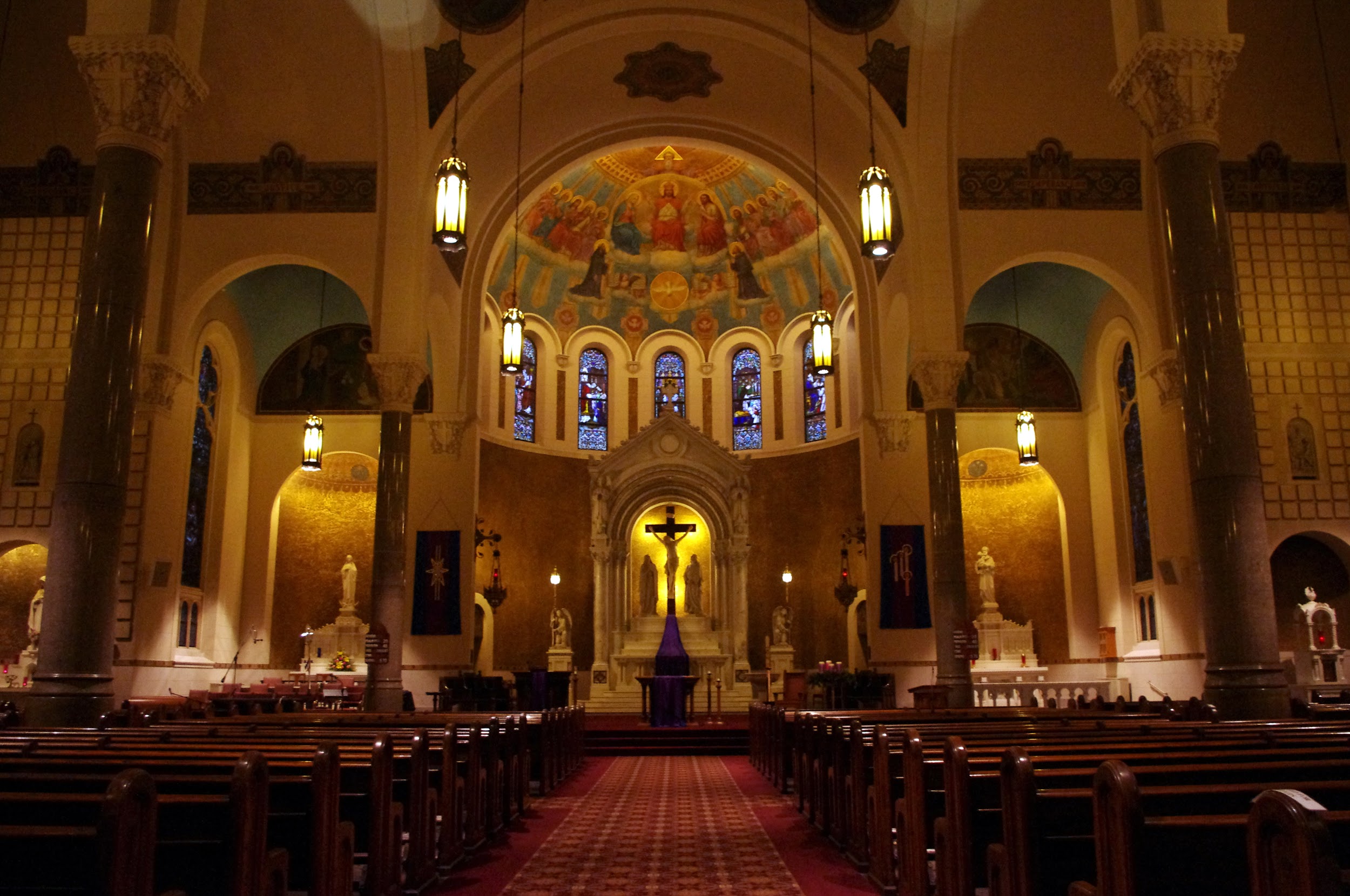 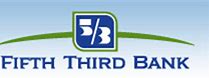 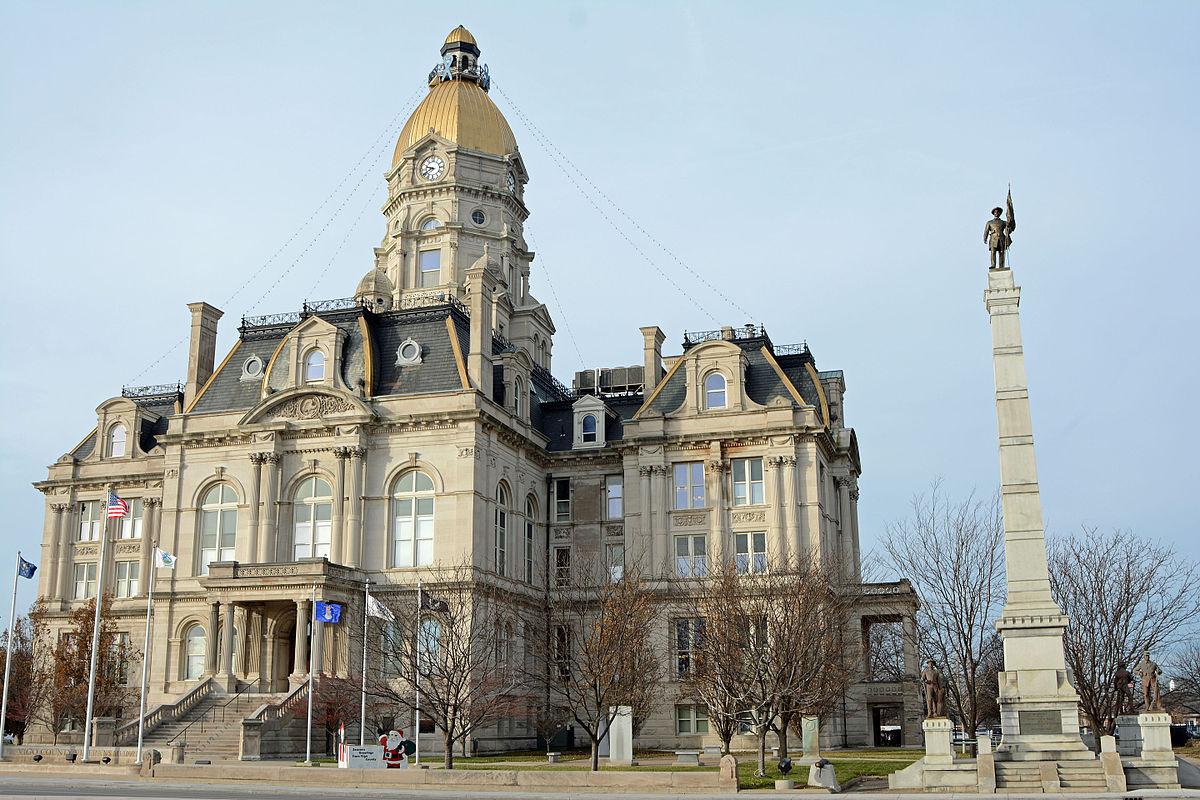 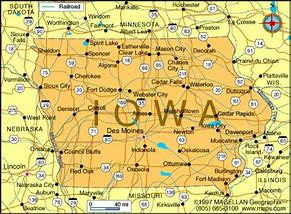 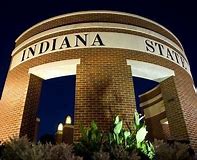 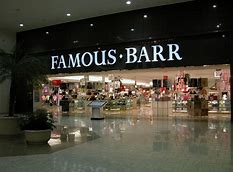 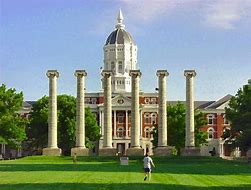 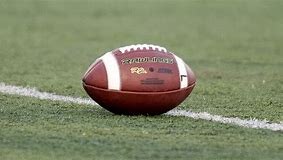 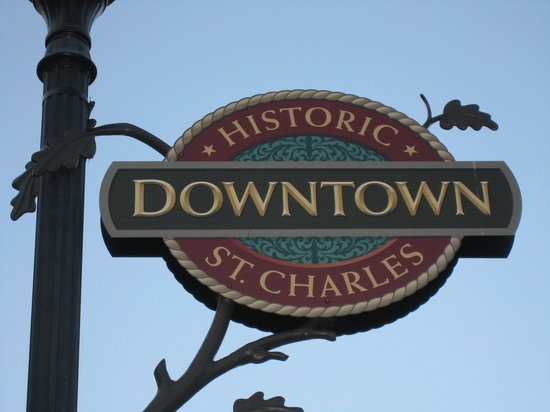 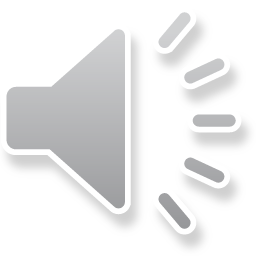 Changes...
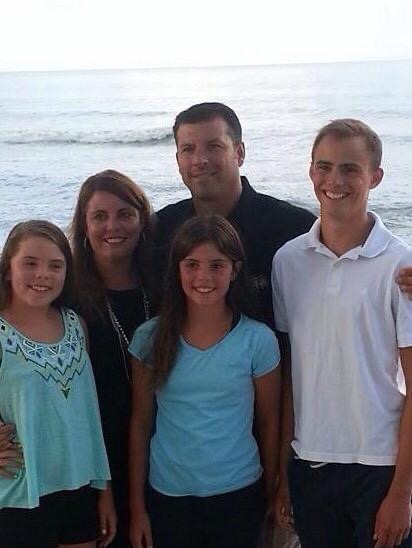 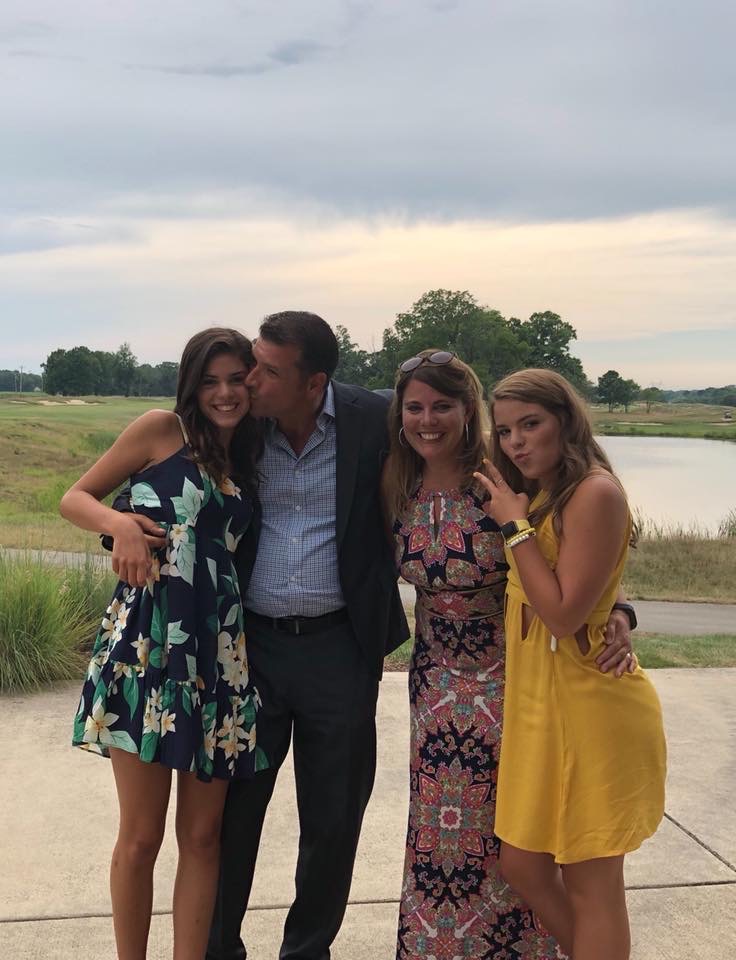 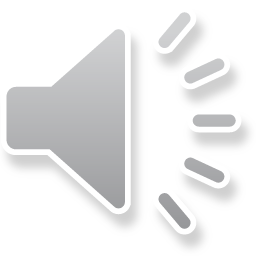 The Deal
Our Cards
July 2009
Life changing diagnosis
Ewing's Sarcoma
10 months at Riley Hospital
Our Play
Maintain normalcy
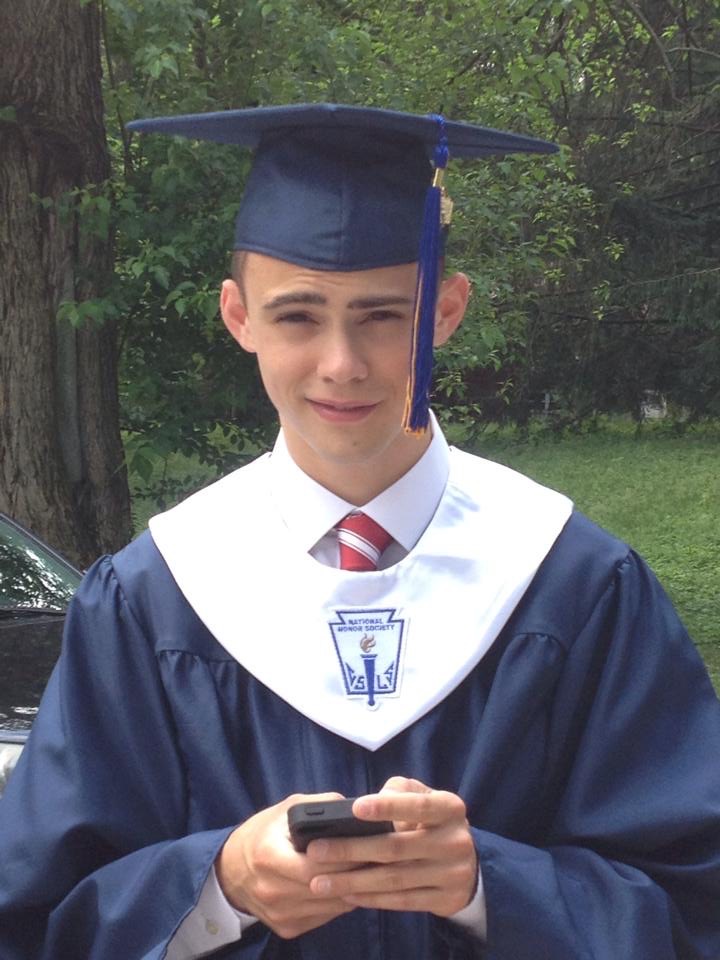 December 2014
2nd diagnosis – Osteosarcoma
15 months of treatment
Our Play
Maintain normalcy
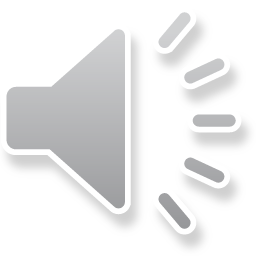 Play or Fold
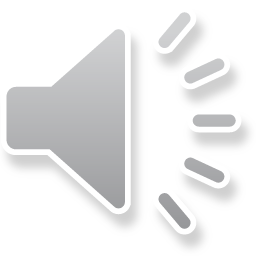 PS We Love You Fund
Established to provide precision genomics testing for children with reoccurrence or highly aggressive cancers.
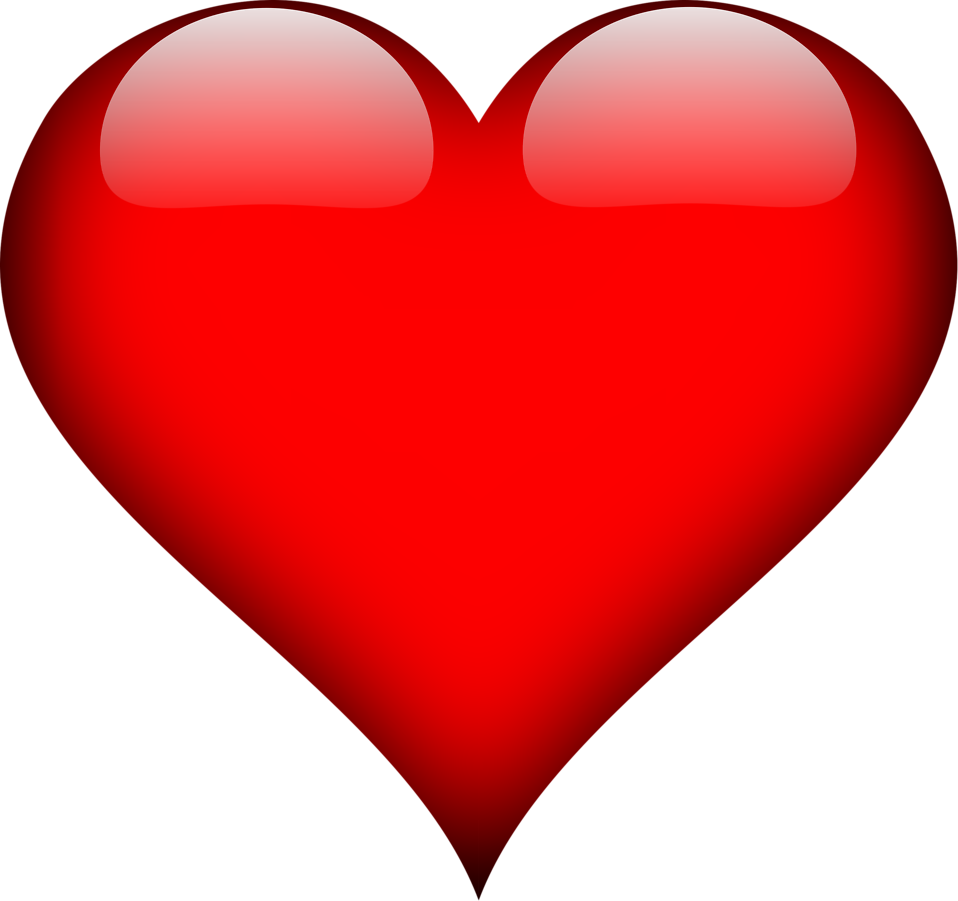 Raised over $325,000 since 2016.
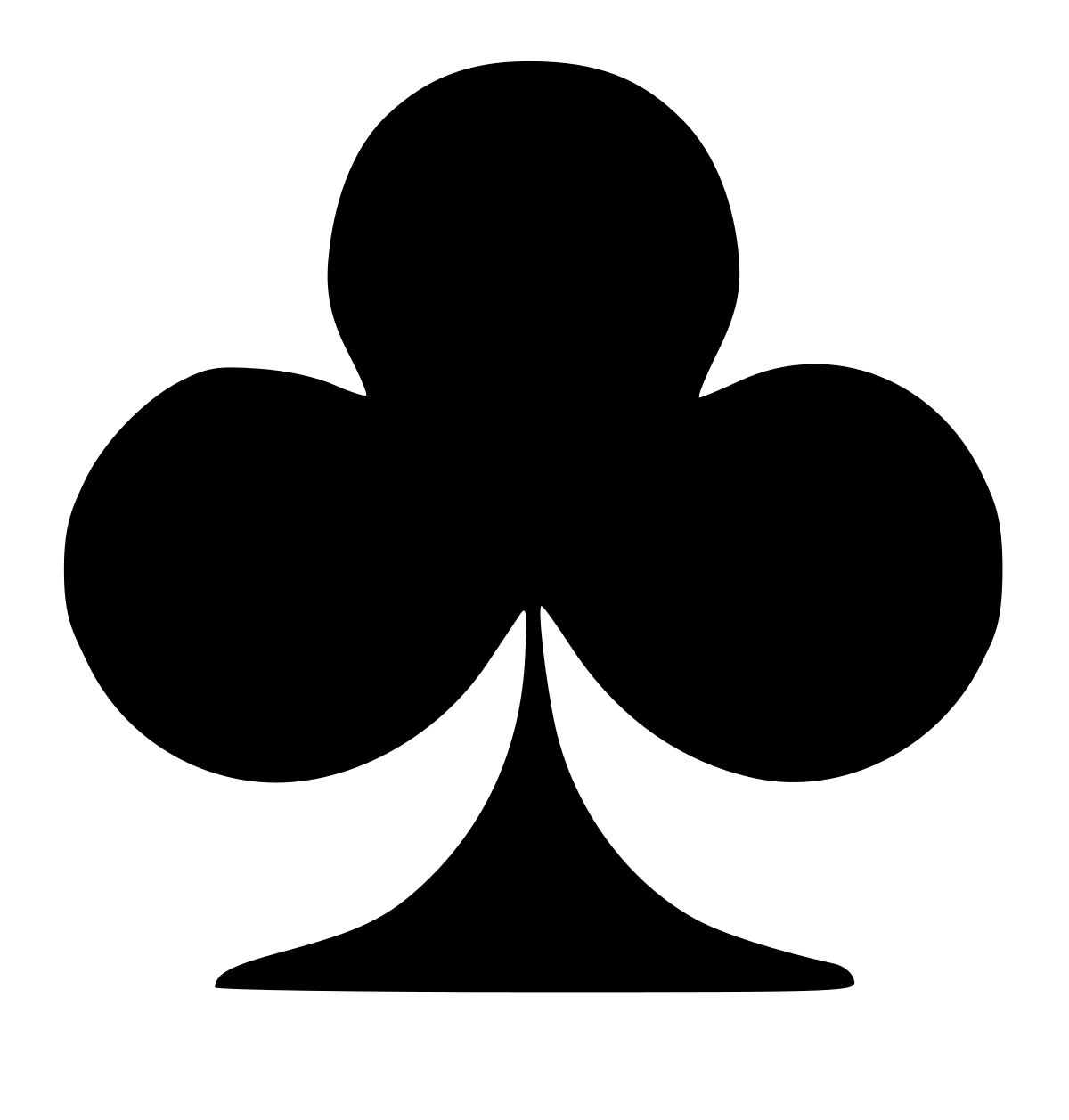 Tackle Childhood Cancer Campaign
3 Colleges/Universities, x high schools, 1 Middle School, 14 Elementary School
One Day St. Patrick’s Day on-line fundraiser
Christmas in the Park
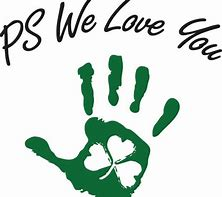 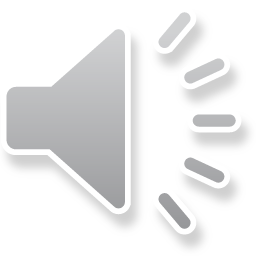 Change of Game
Priority ‘realignment’
Are we using our experiences and talents?
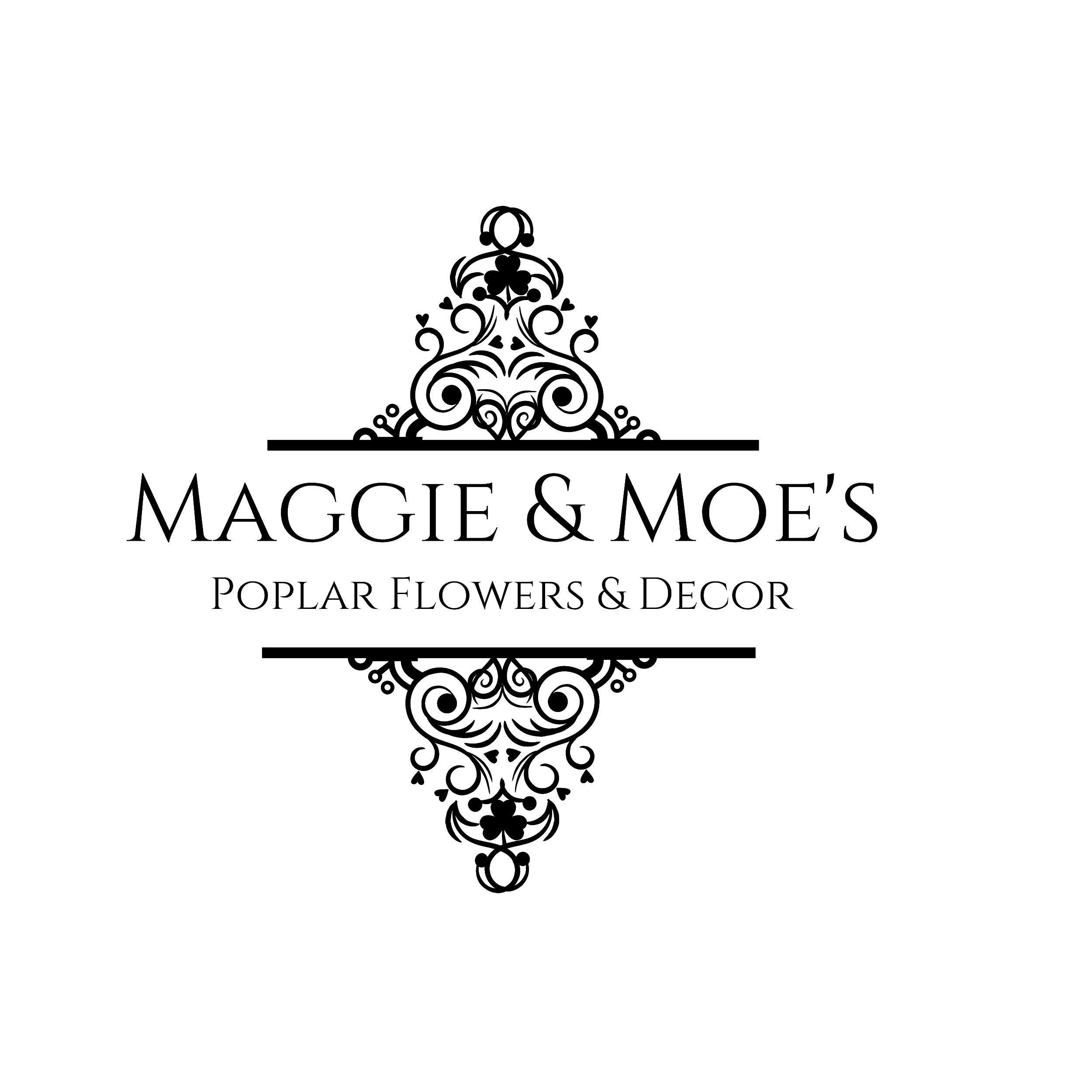 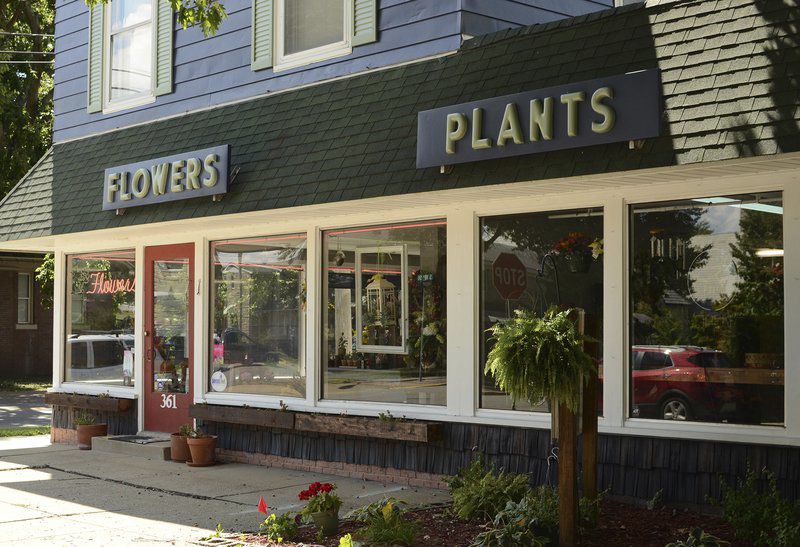 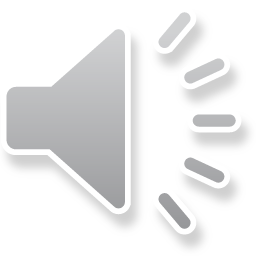 Q & A
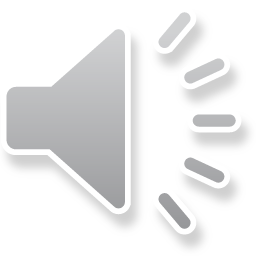